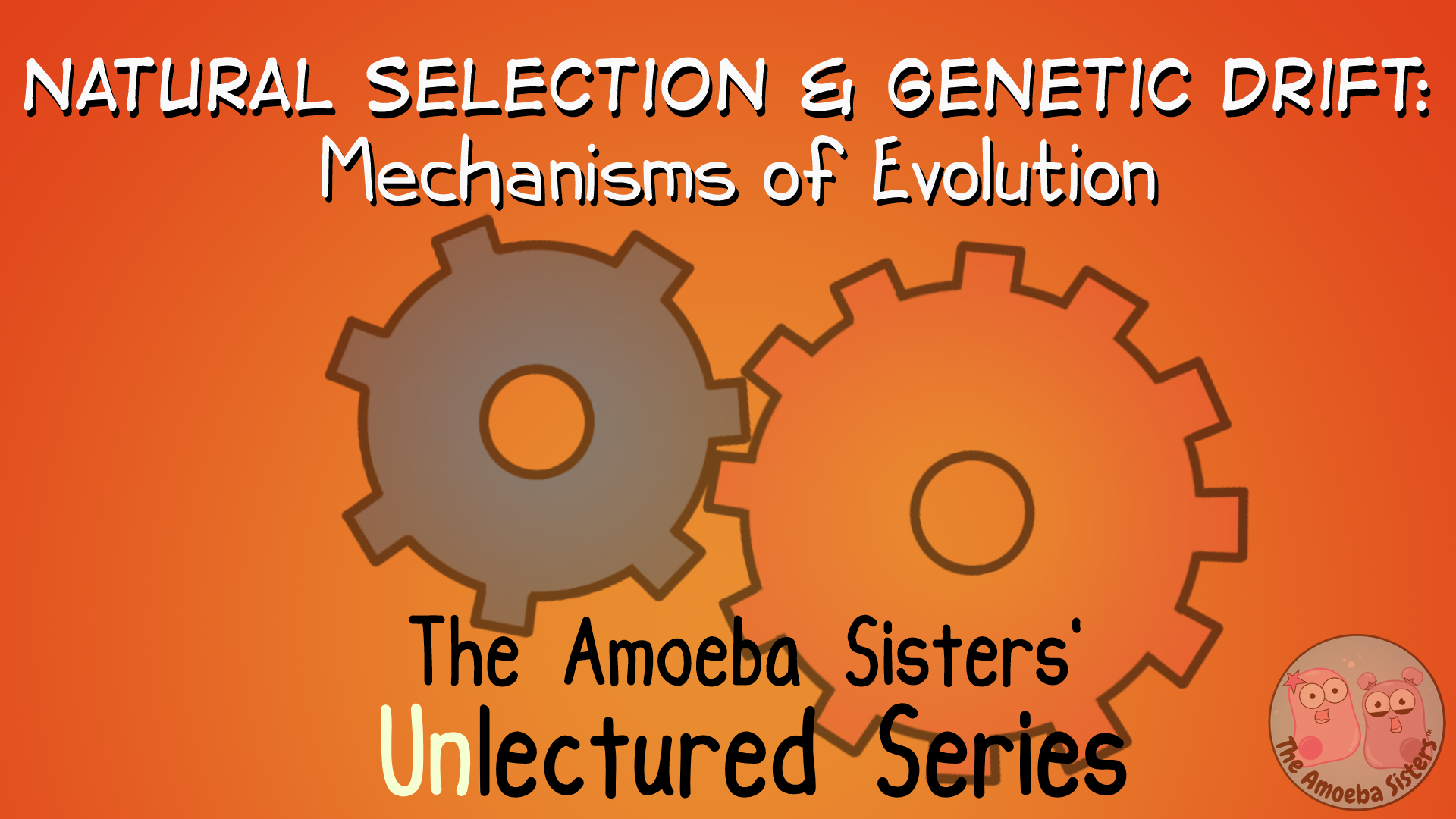 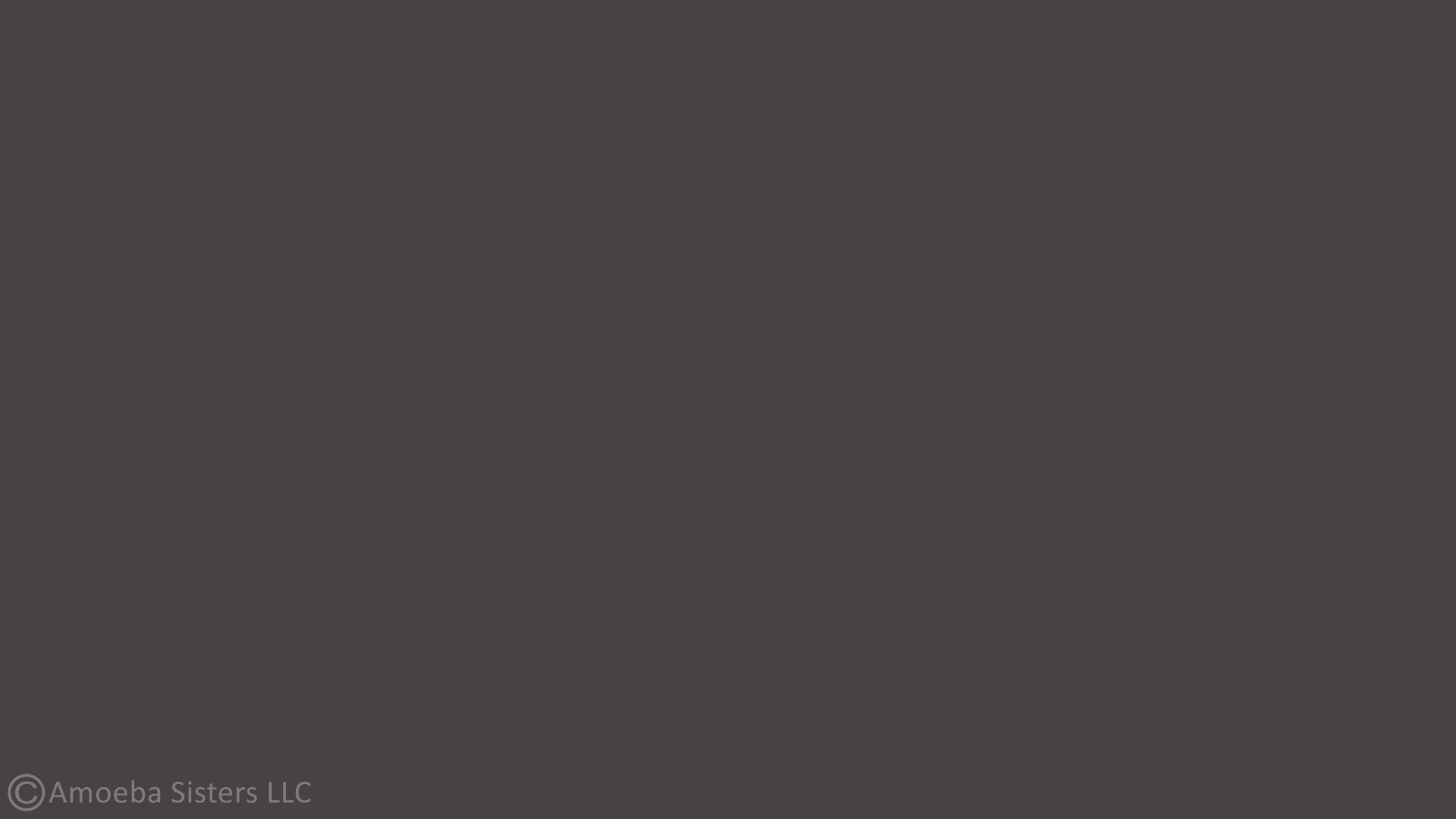 Statement for Students
Students, this Unlectured Series will...
encourage you to ask questions on the annotated video script template, especially questions that may be interesting to you and go beyond the content presented.
Remember that good questions may need to researched.
use visuals and questions in this slideshow to encourage discussion. 
While this format can, at first, feel out of your comfort zone or challenging, remember that your classroom is a safe place where you can make mistakes and grow from these experiences.
ask you to reflect on why we care about this topic and how knowledge of this topic can be useful in our world.
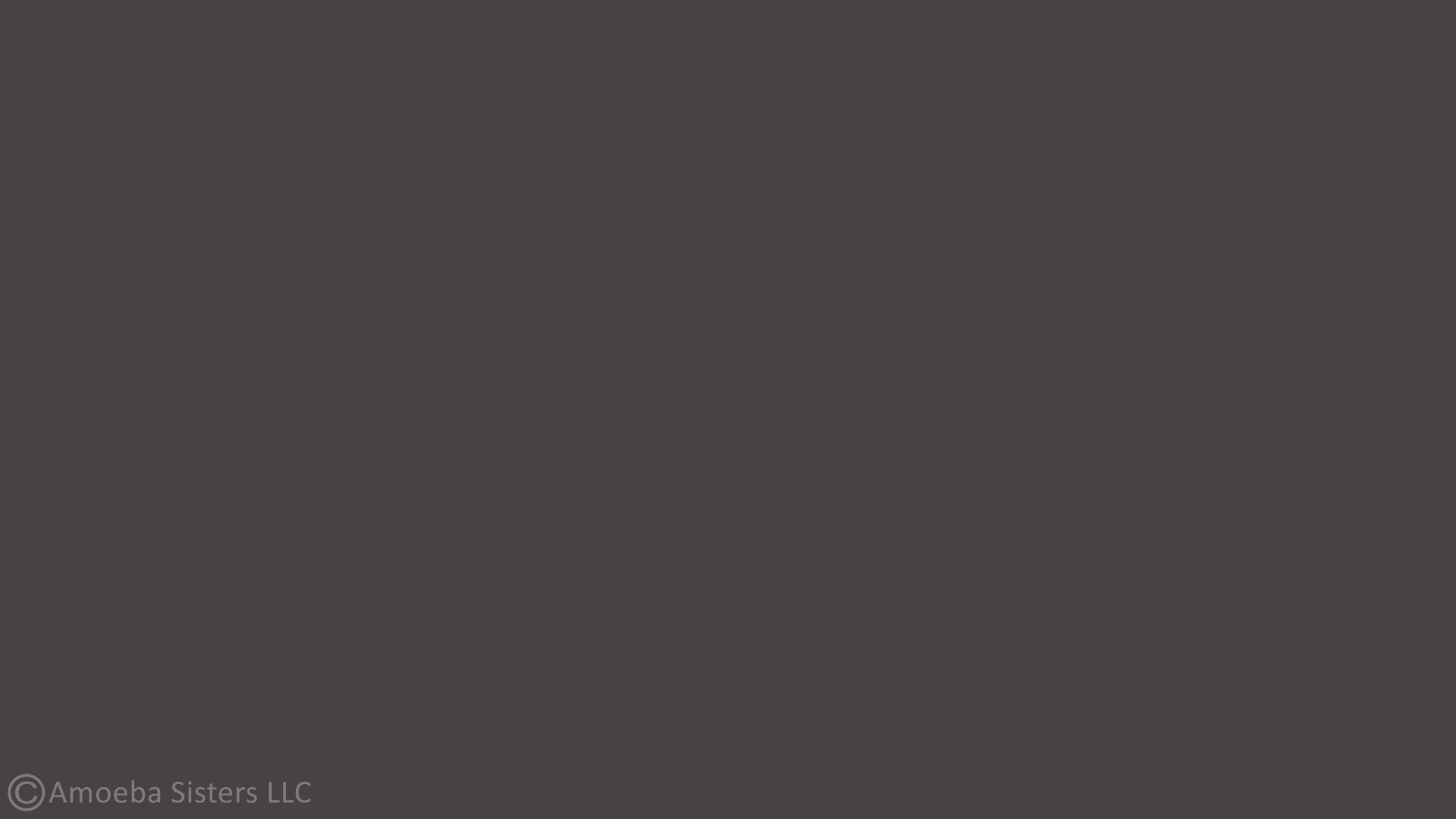 The Amoeba Sisters’UnLectured Series Contents: Natural Selection & Genetic Drift: Mechanisms of Evolution
Amoeba Sisters Natural Selection Video & Annotated Video Script Template  + Amoeba Sisters Genetic Drift Video & Annotated Video Script Template
Why Do We Care About This Topic?
Cartoon/Comic Slides with Questions
Significance of this Information in the World 
Unanswered Questions Exploration
Create: Show What You Know
*Instructors, please see the facilitation guide which explains each component.
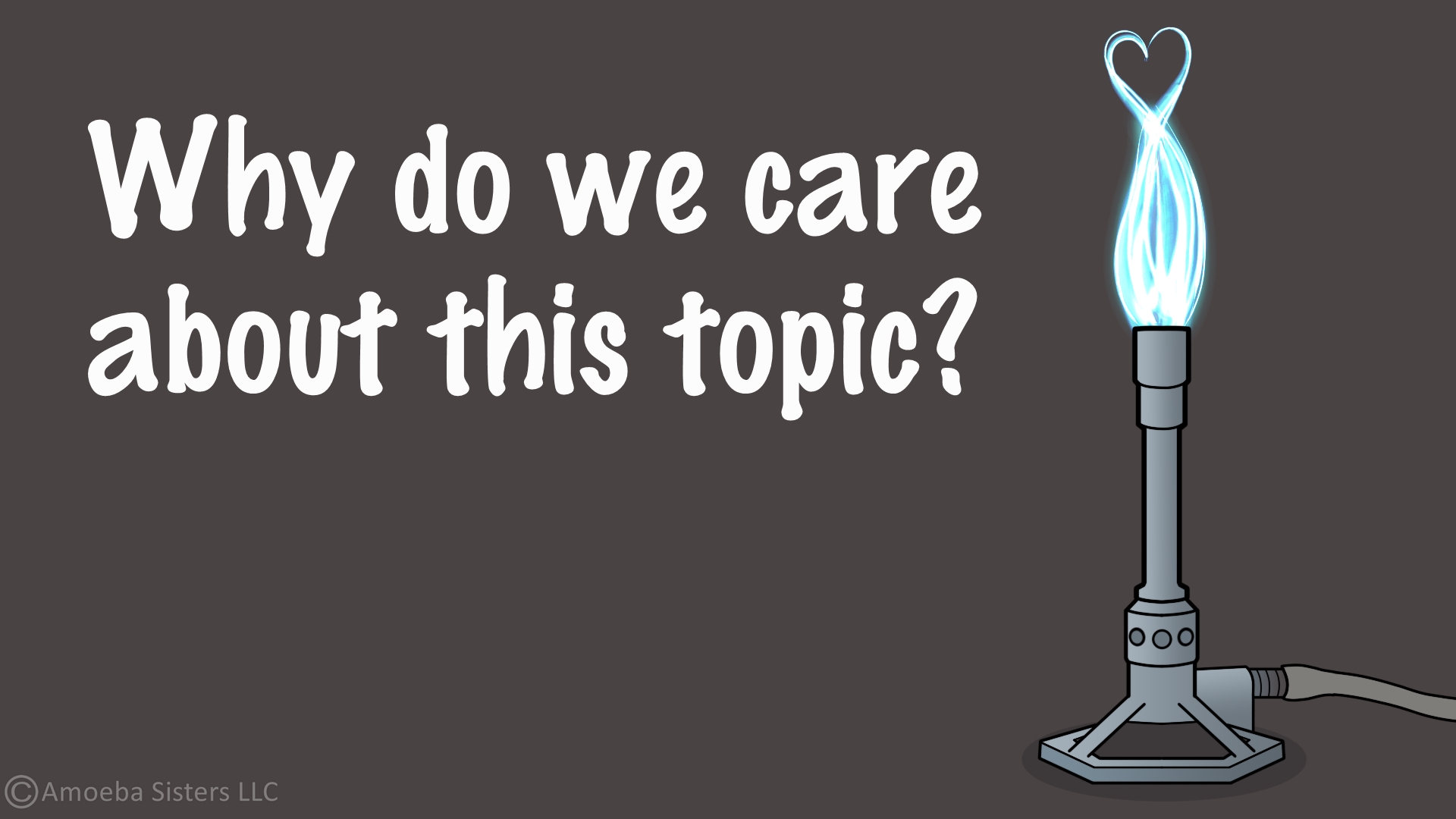 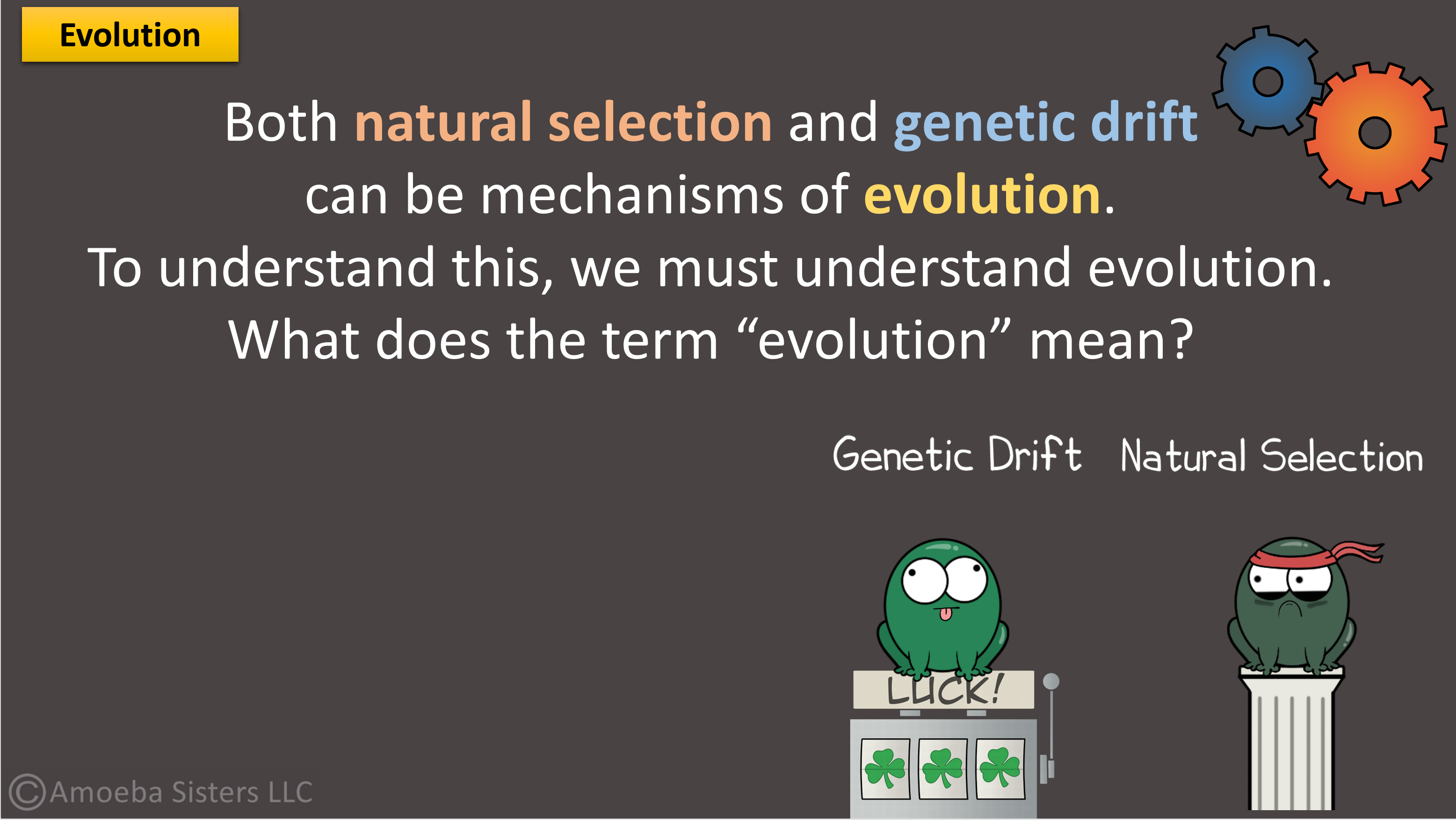 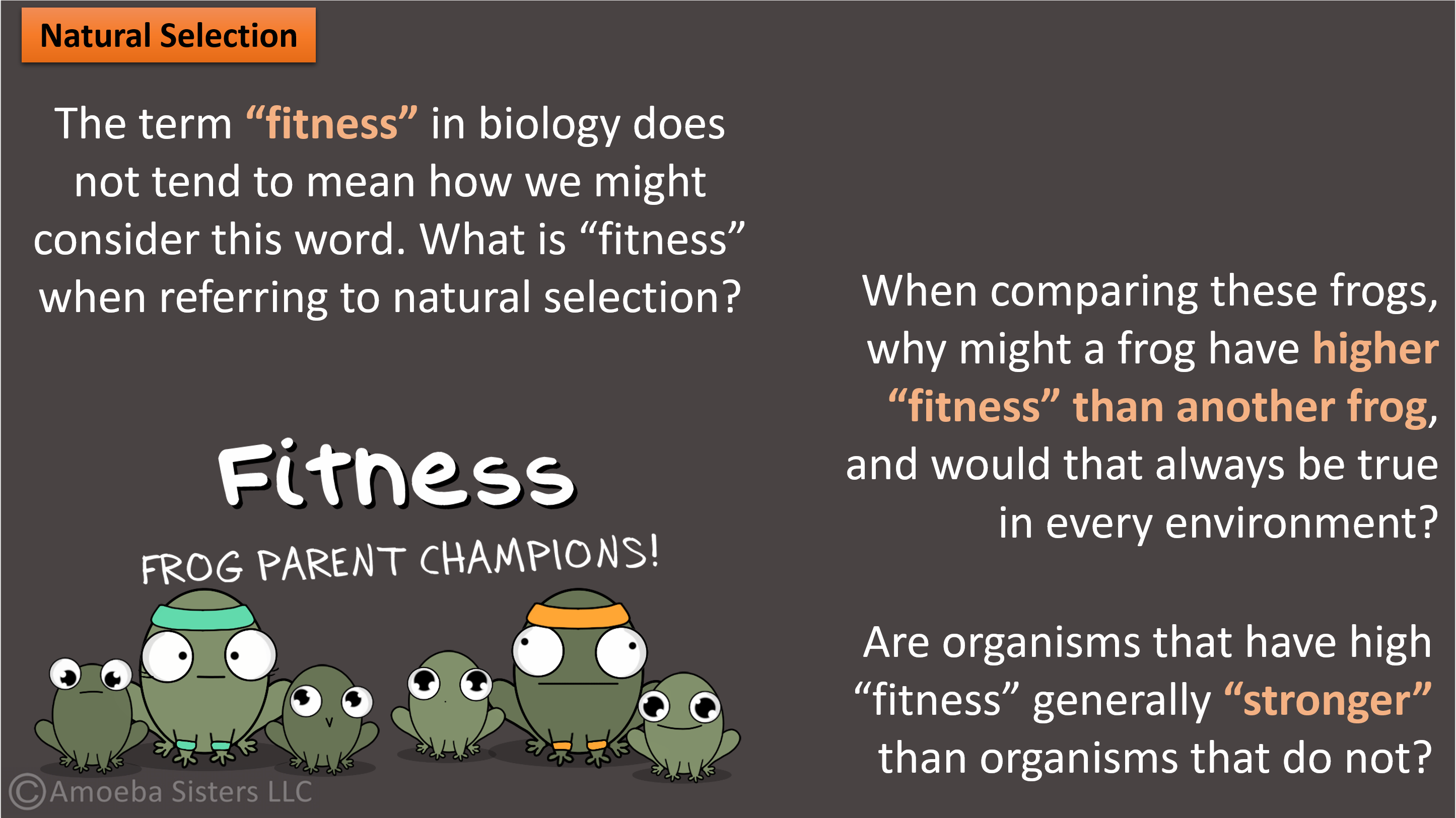 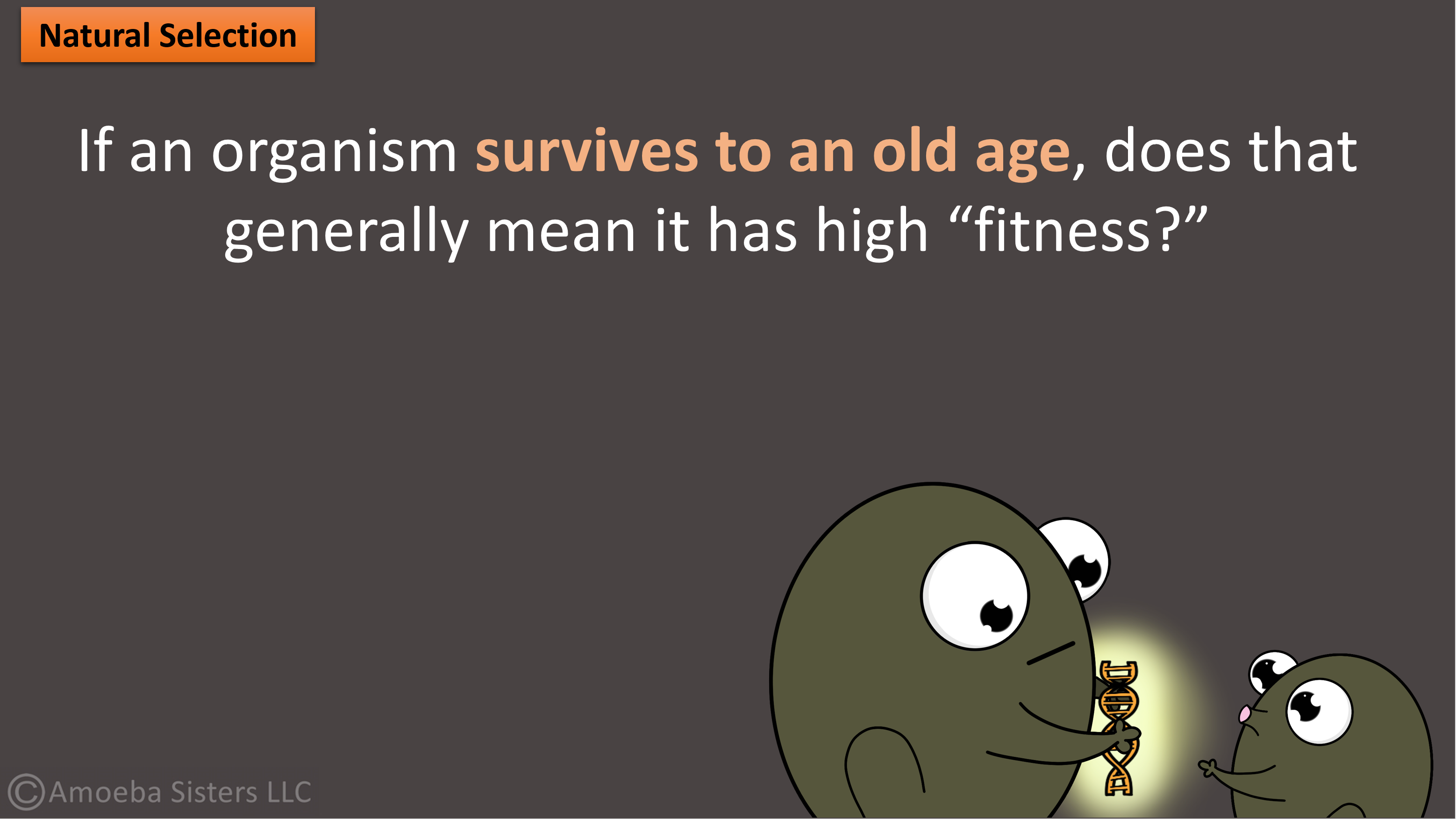 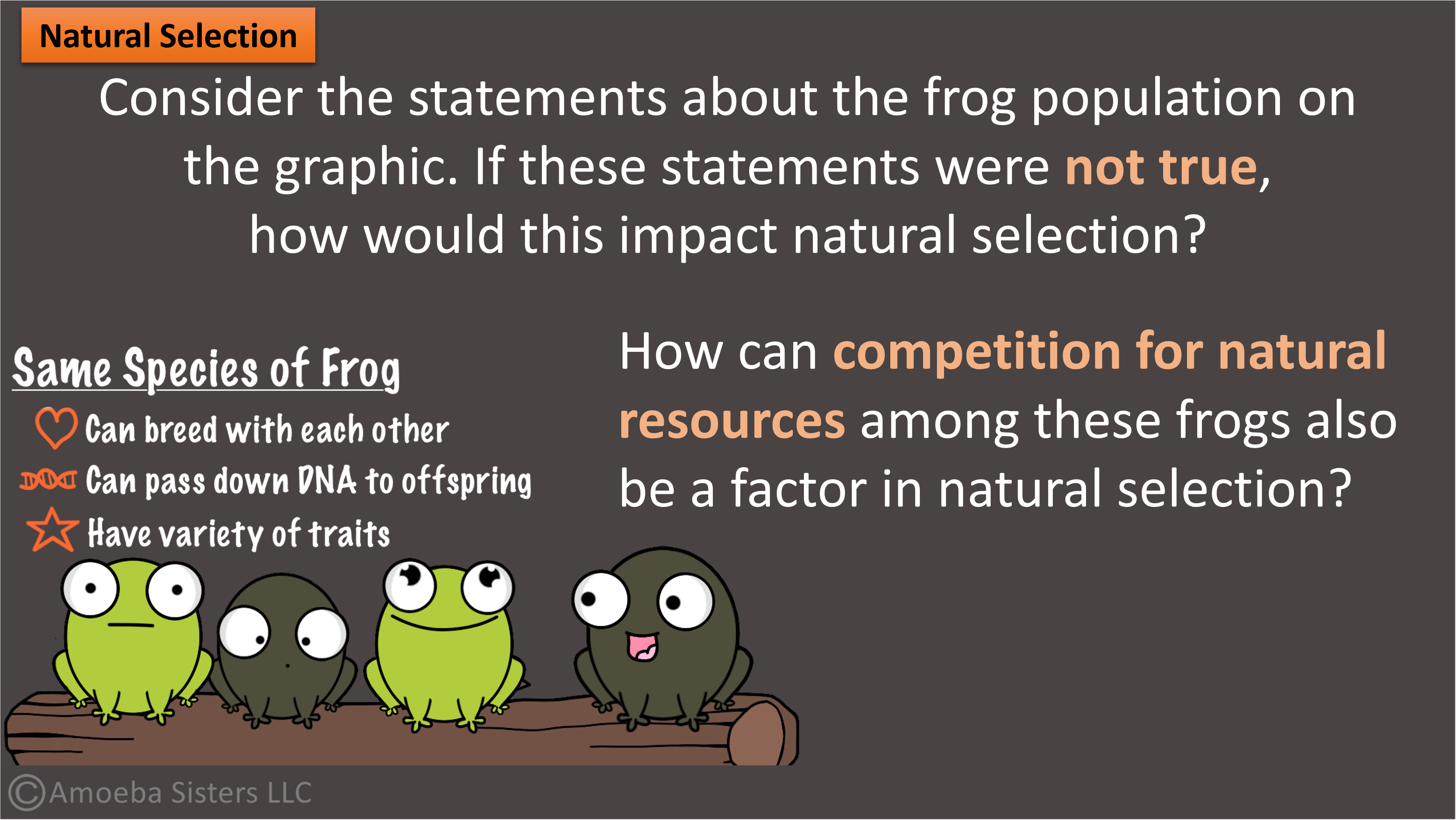 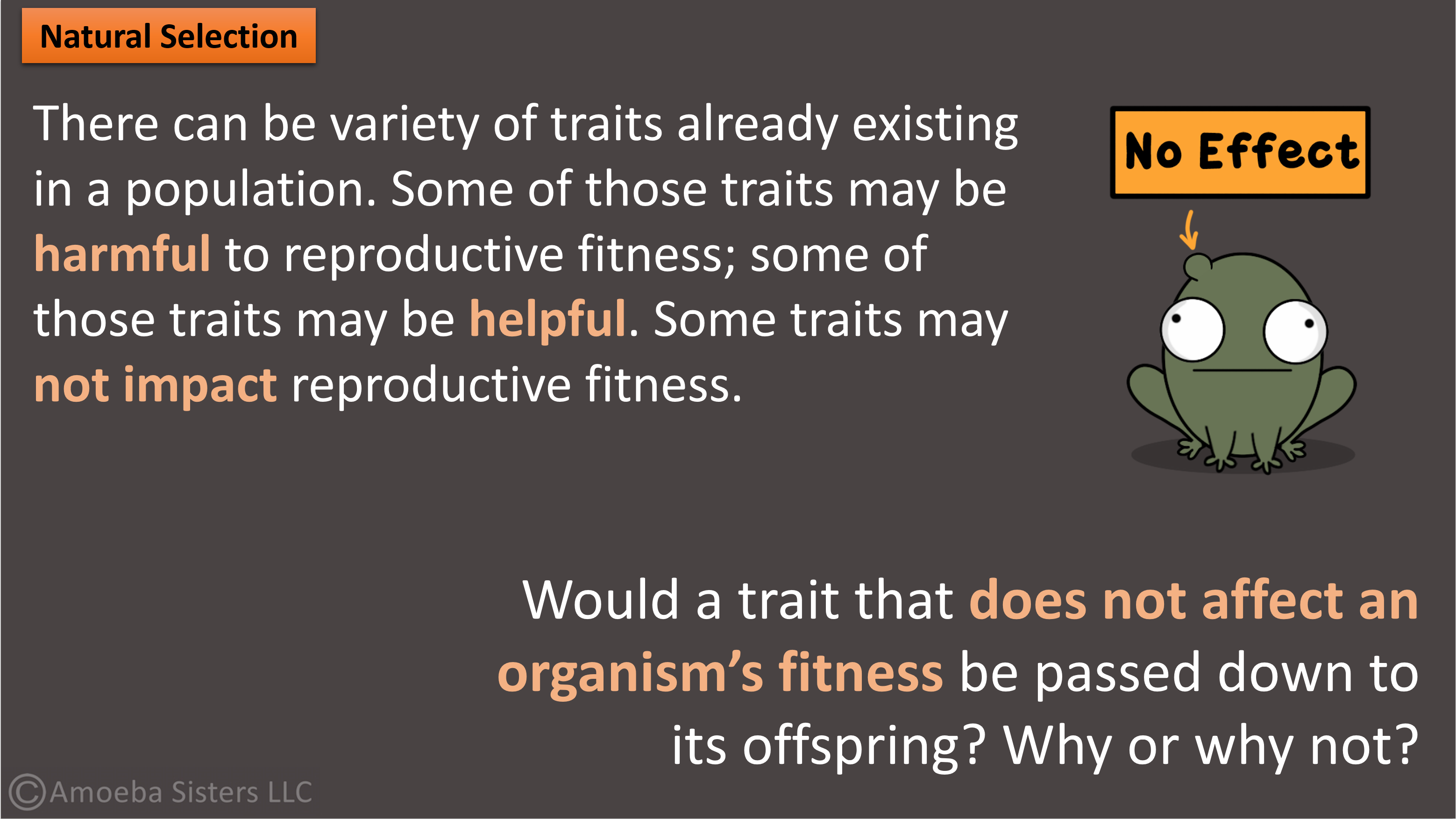 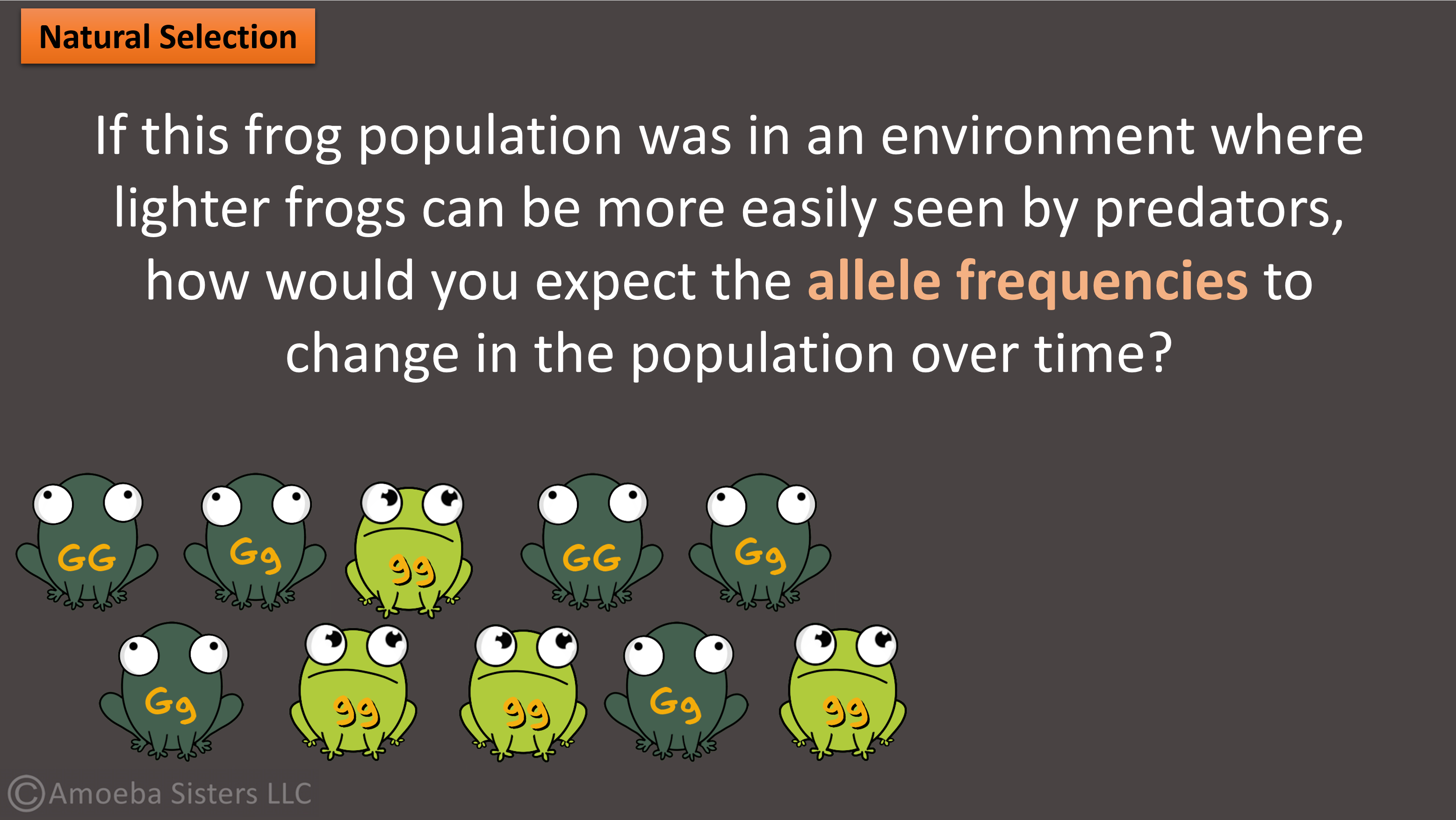 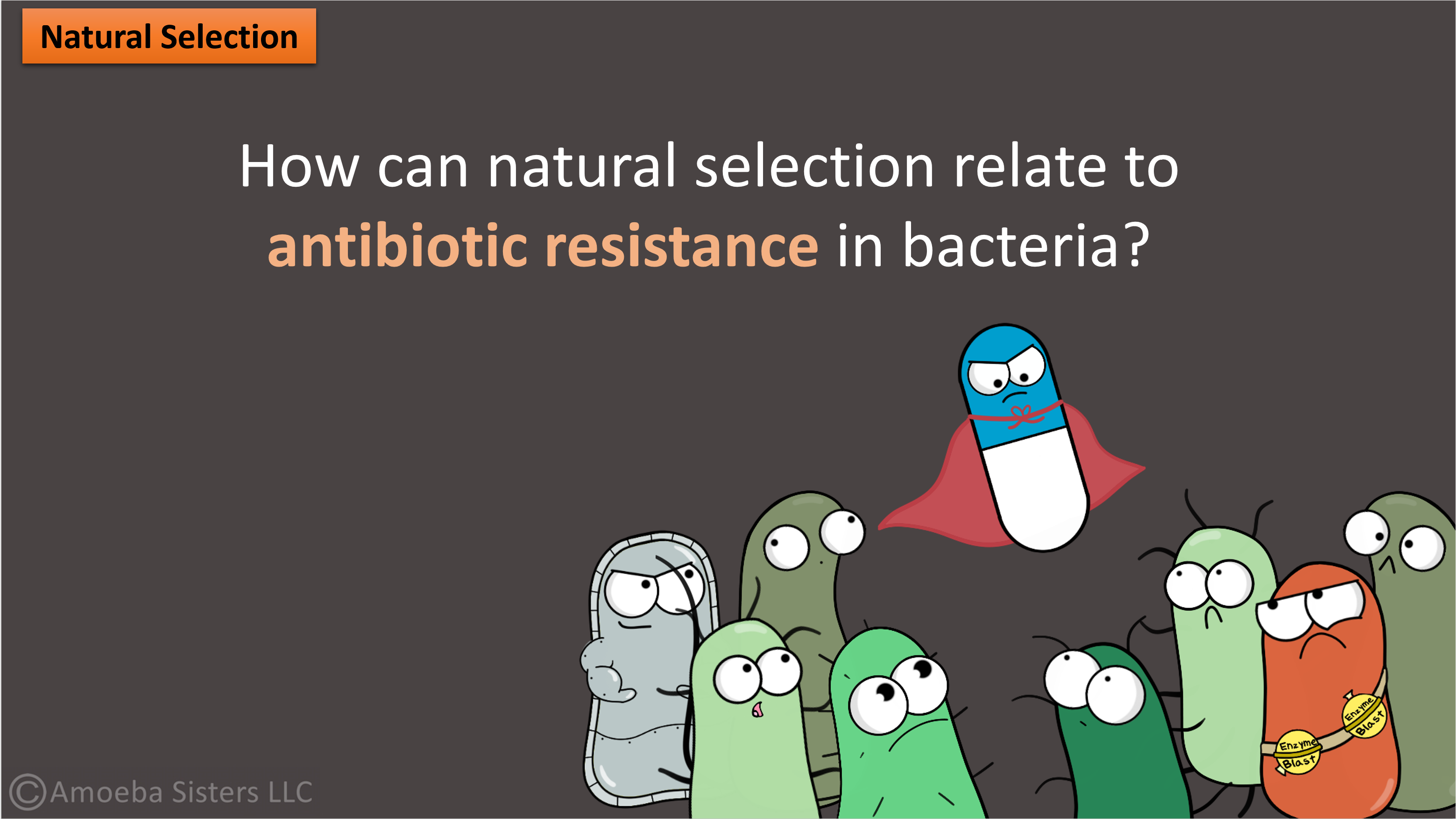 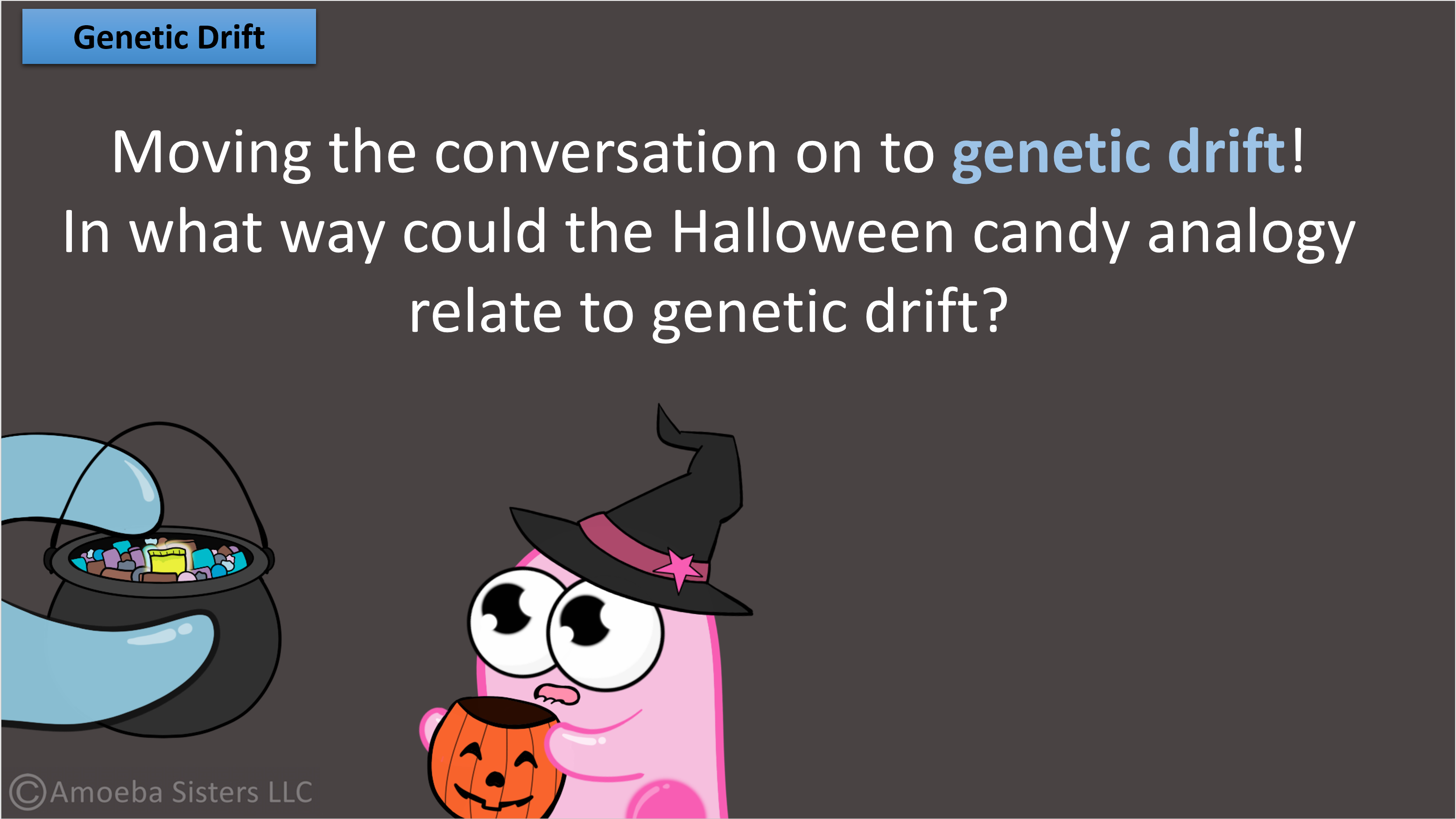 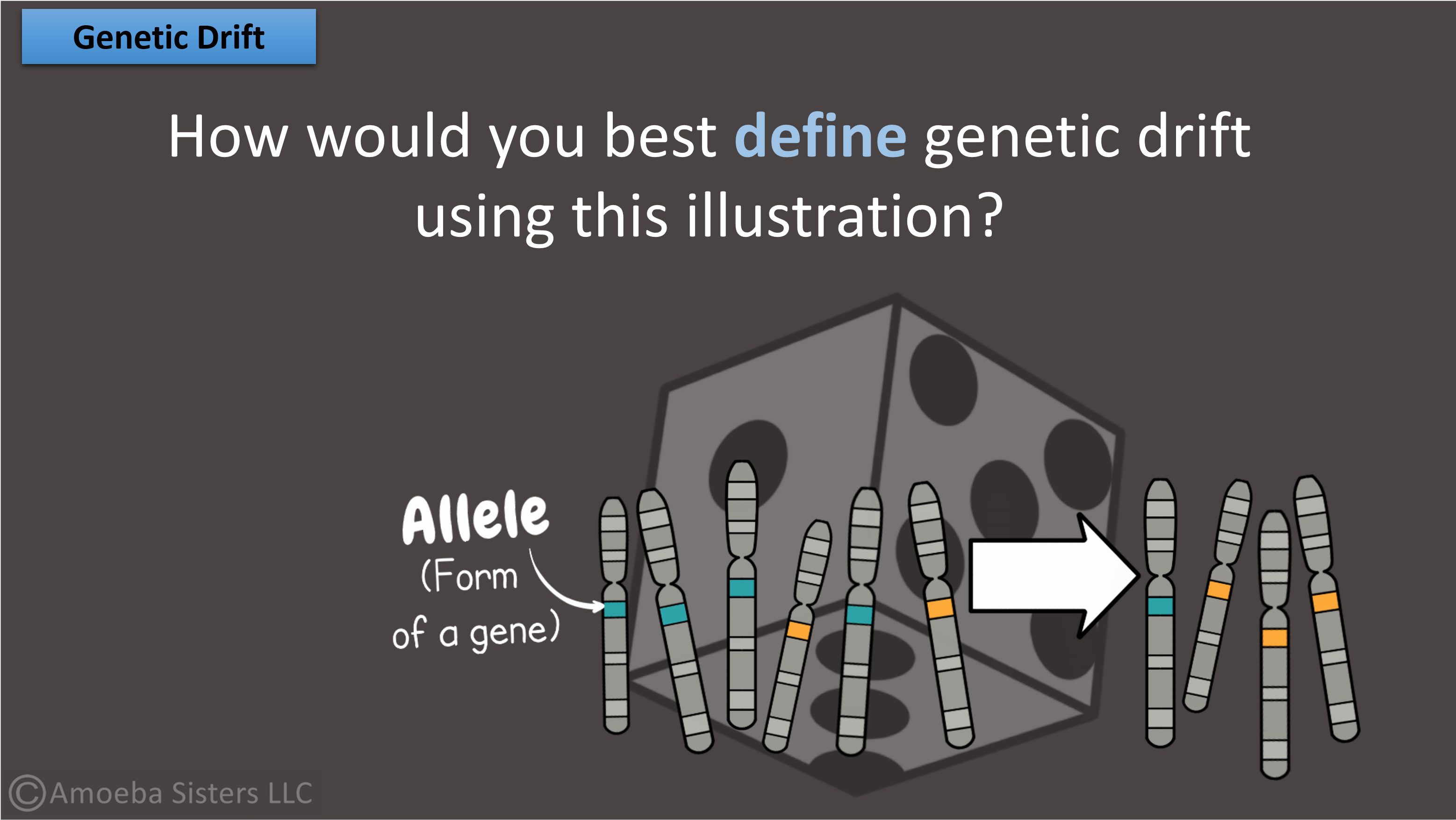 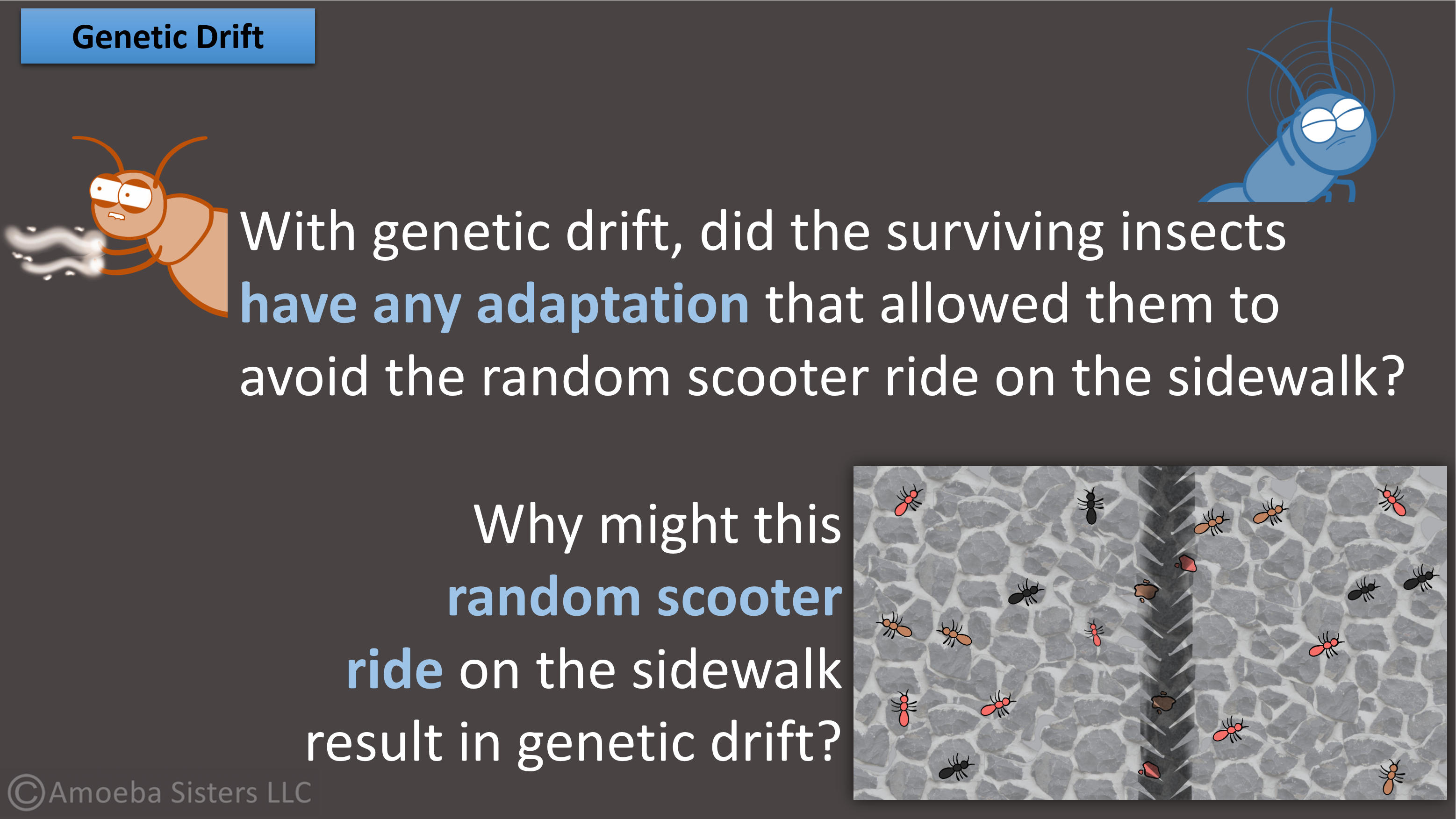 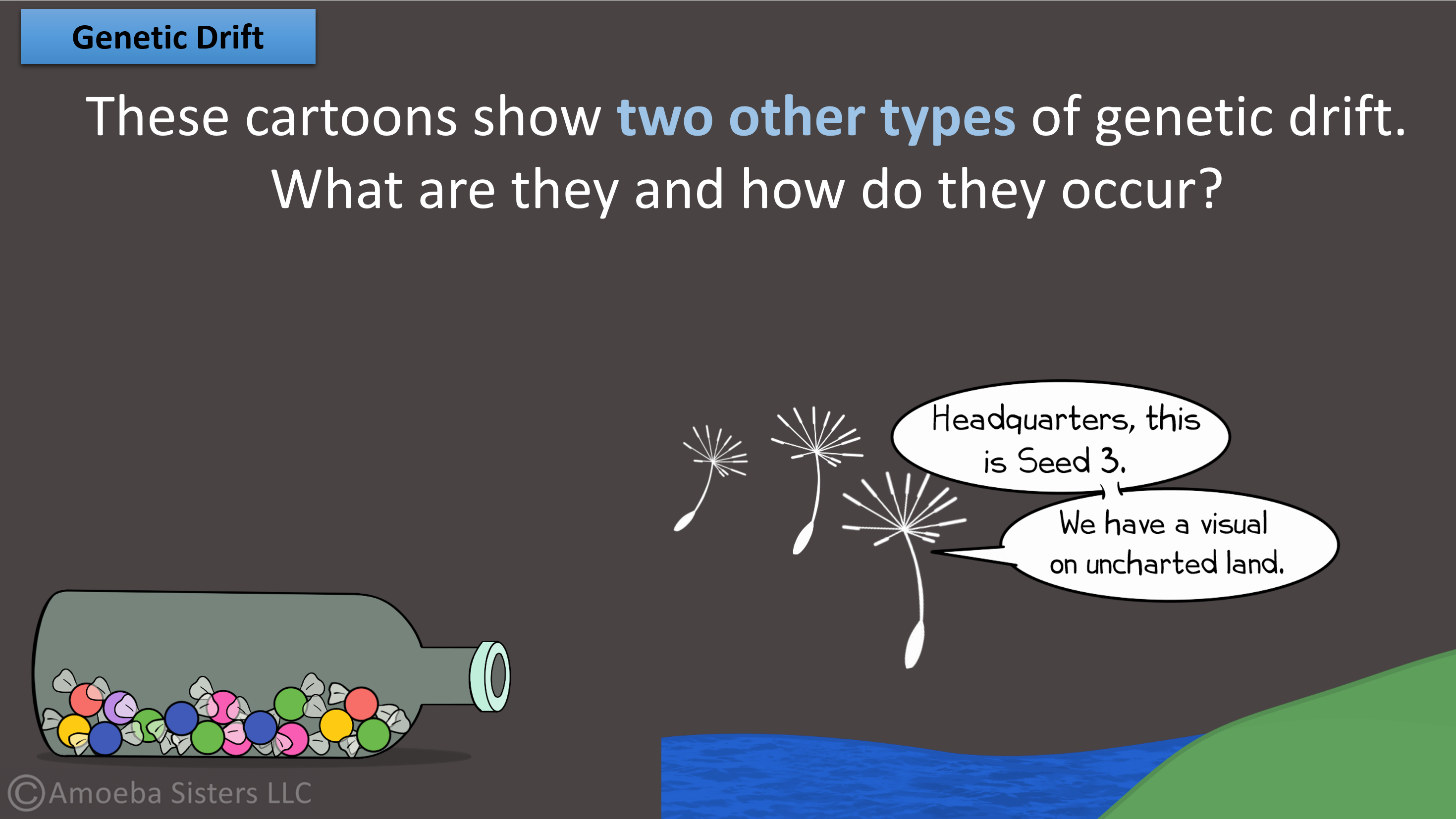 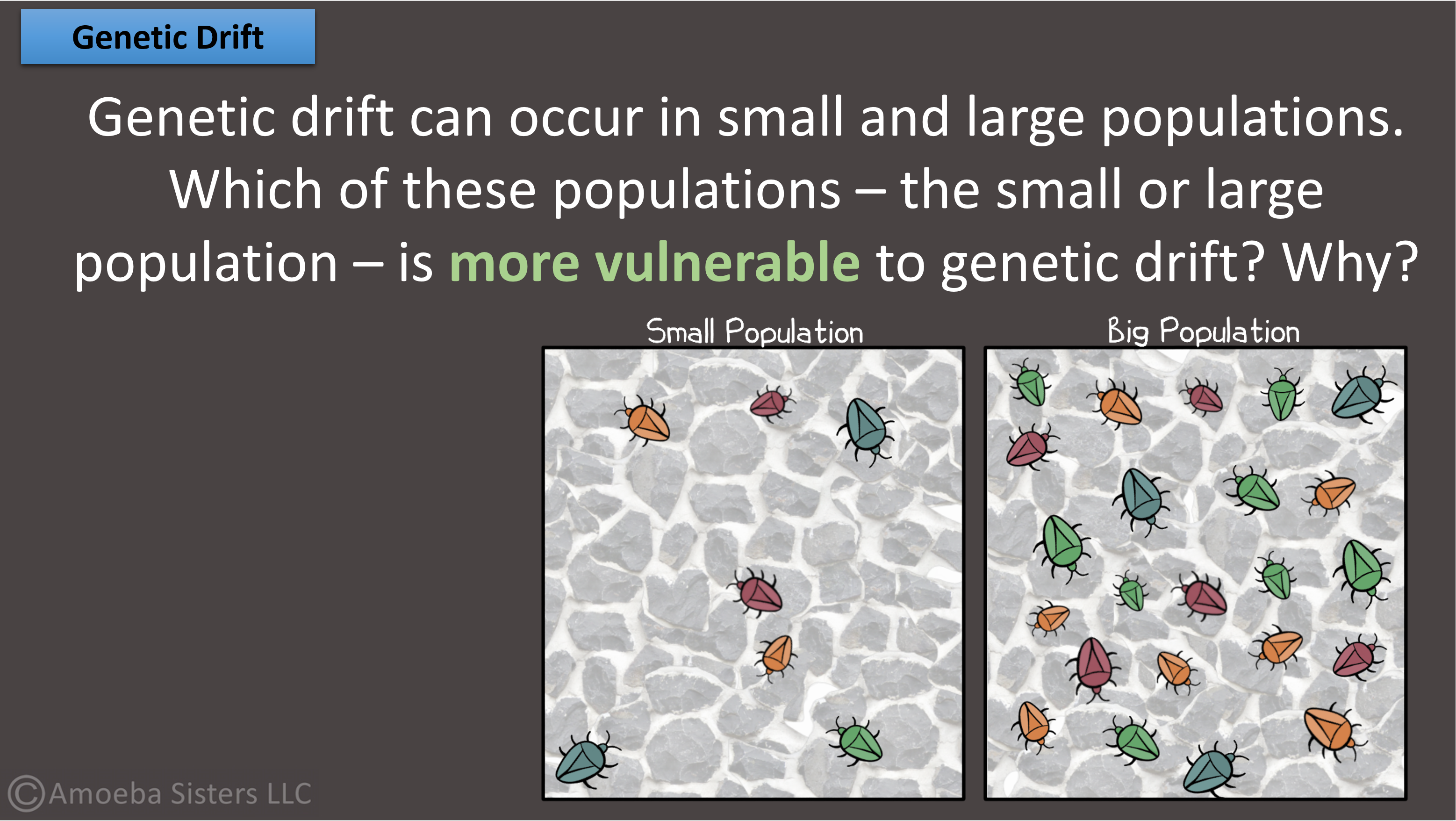 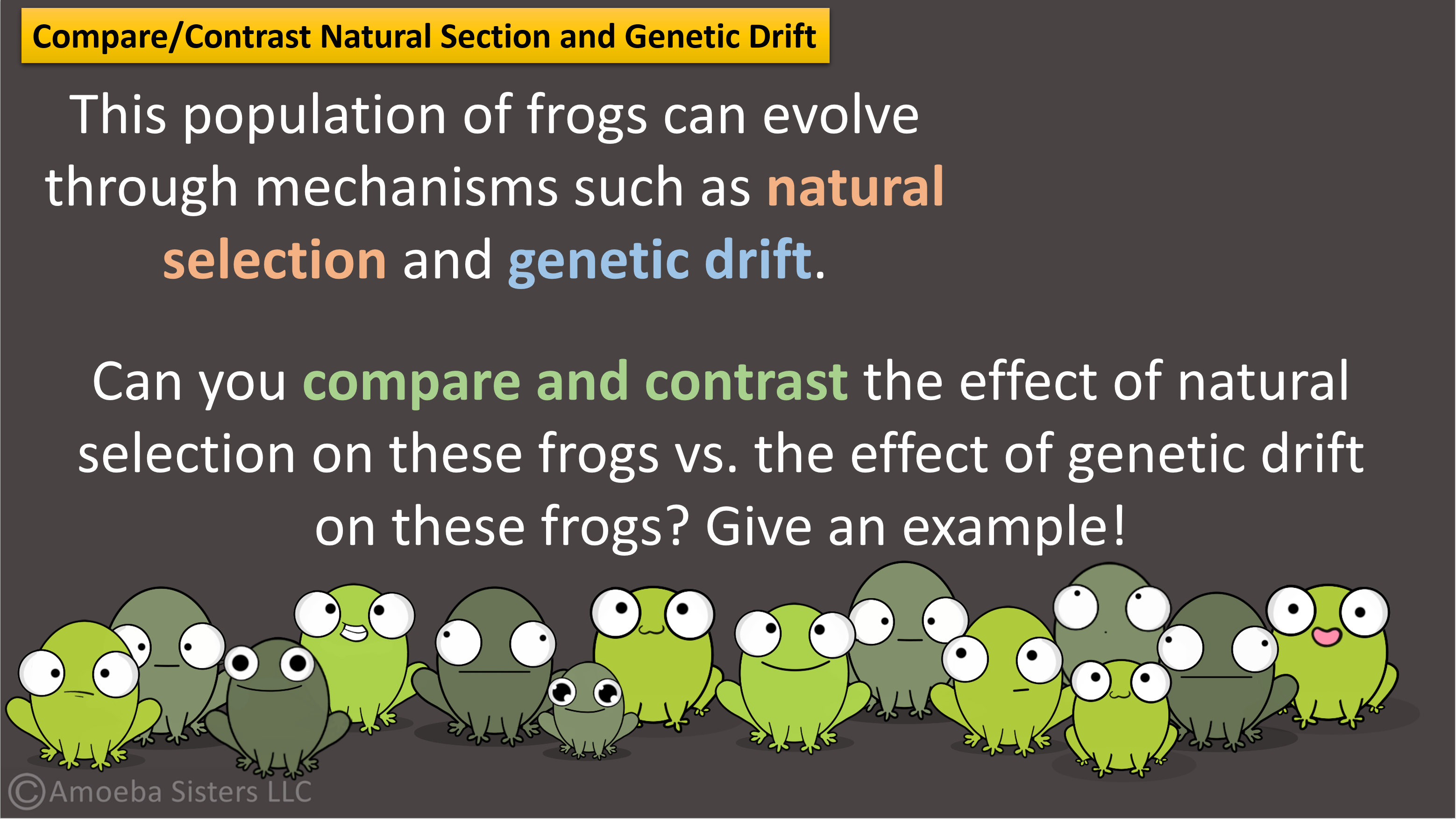 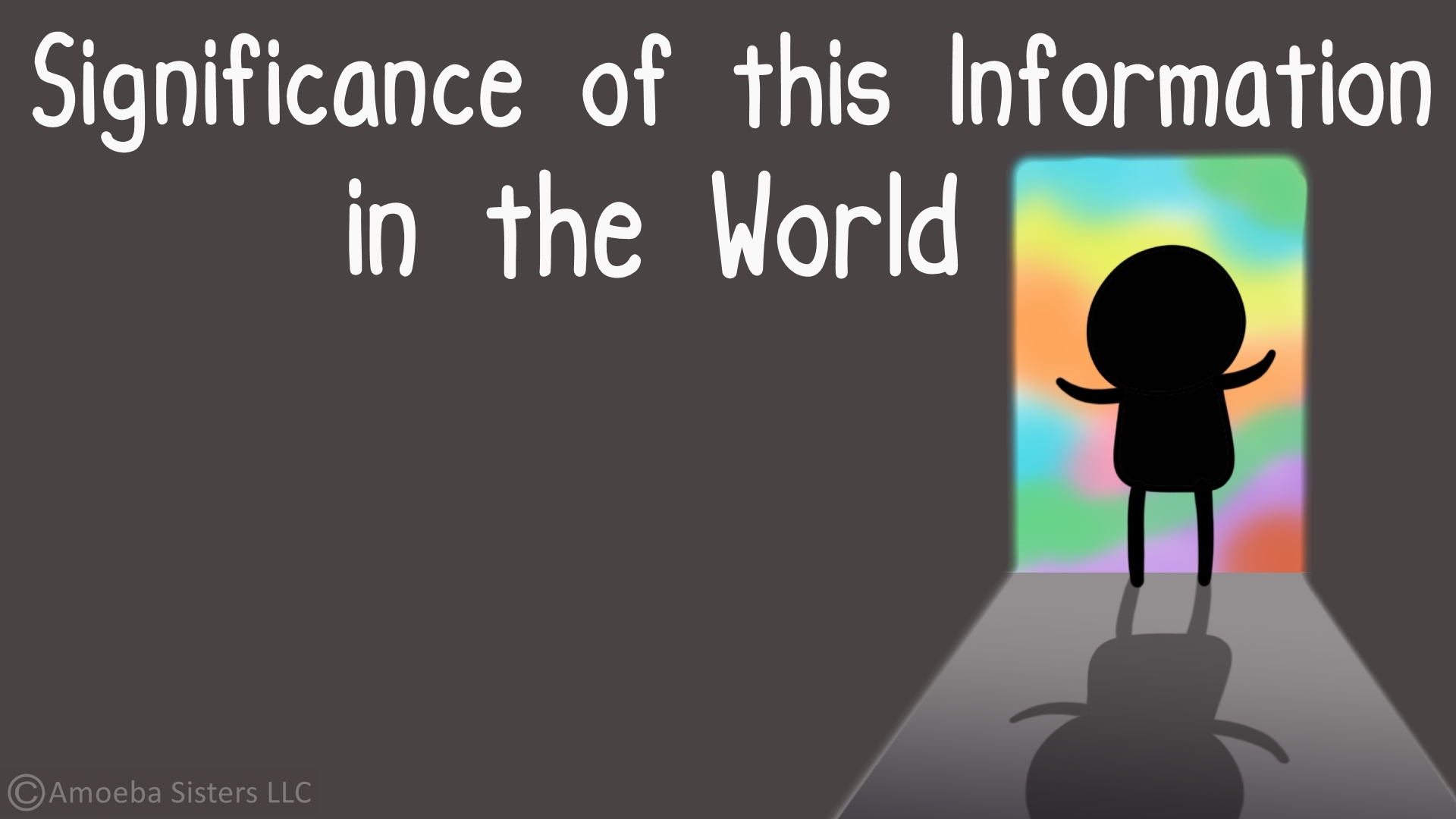 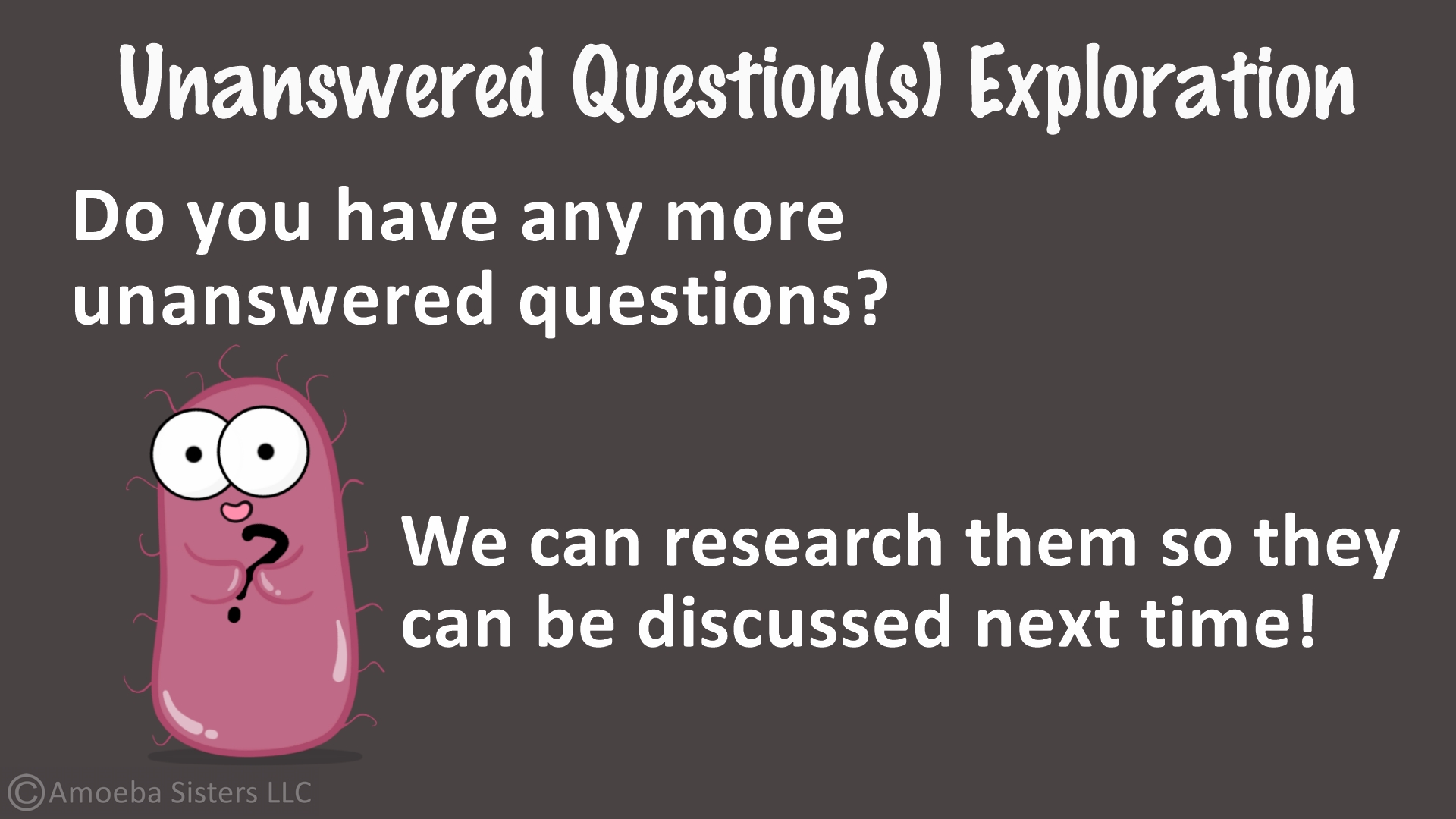 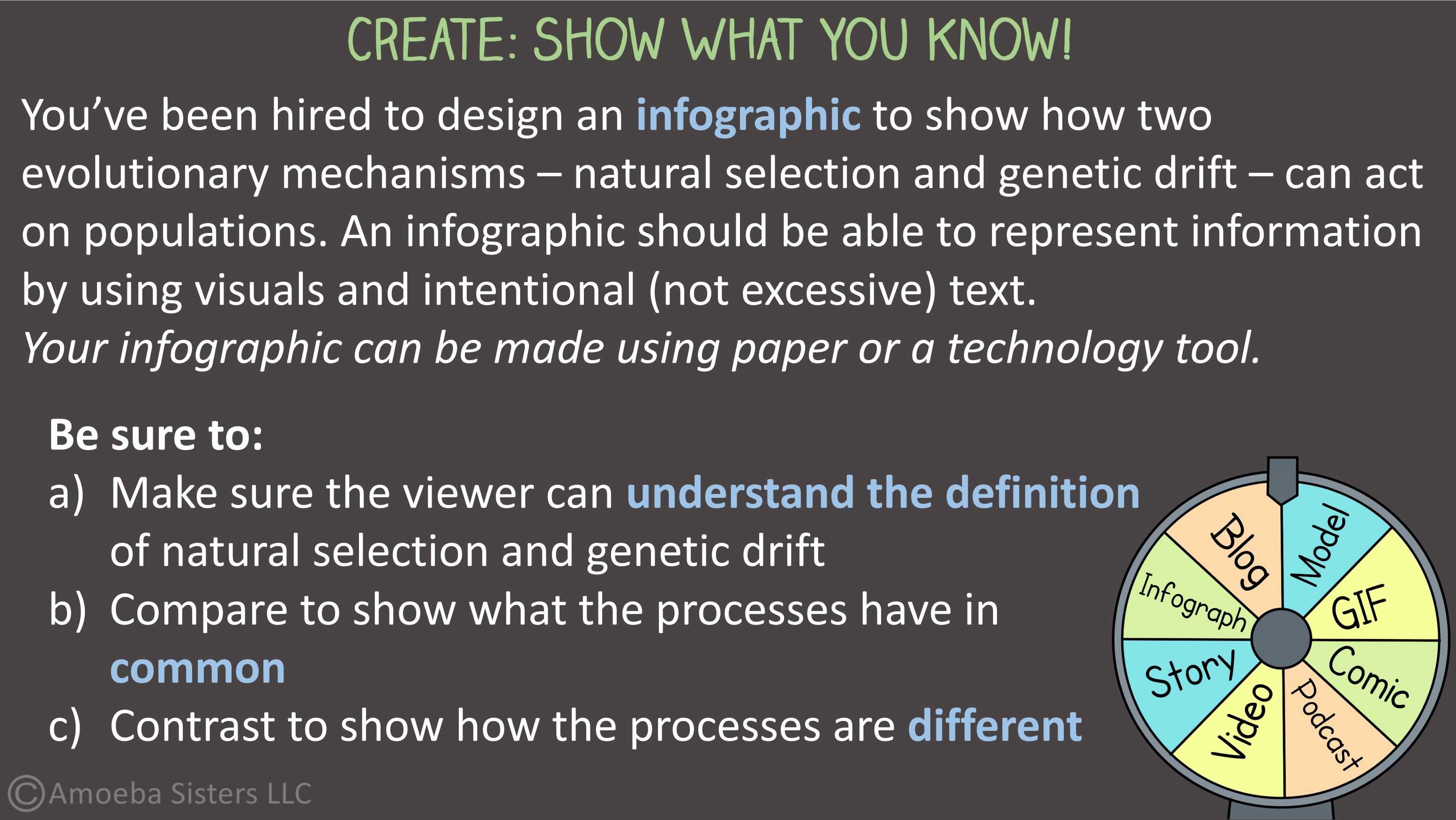